配線不要、ＷｉＦｉ接続、スマホで見れる　　　LED電球型監視カメラ外出先から設置場所の音を聞き・声をかけられる光源の中にカメラがあるので気付かれない
\39,000(消費税送料別)
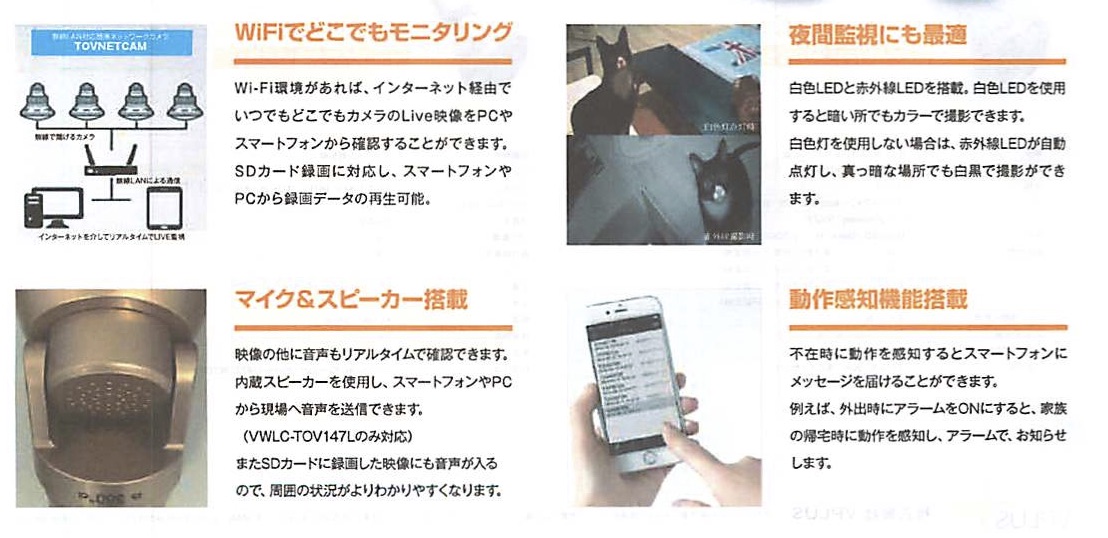 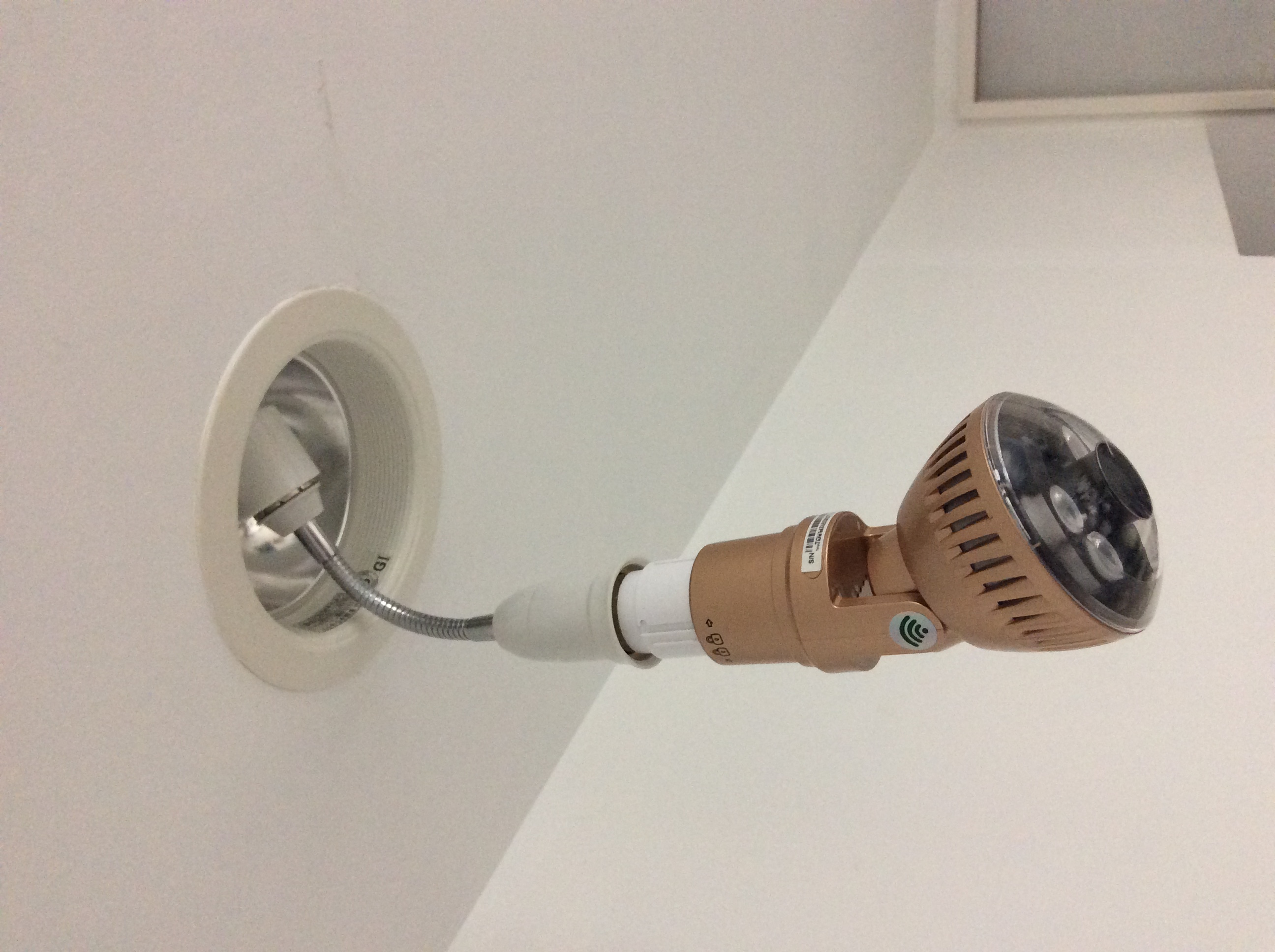 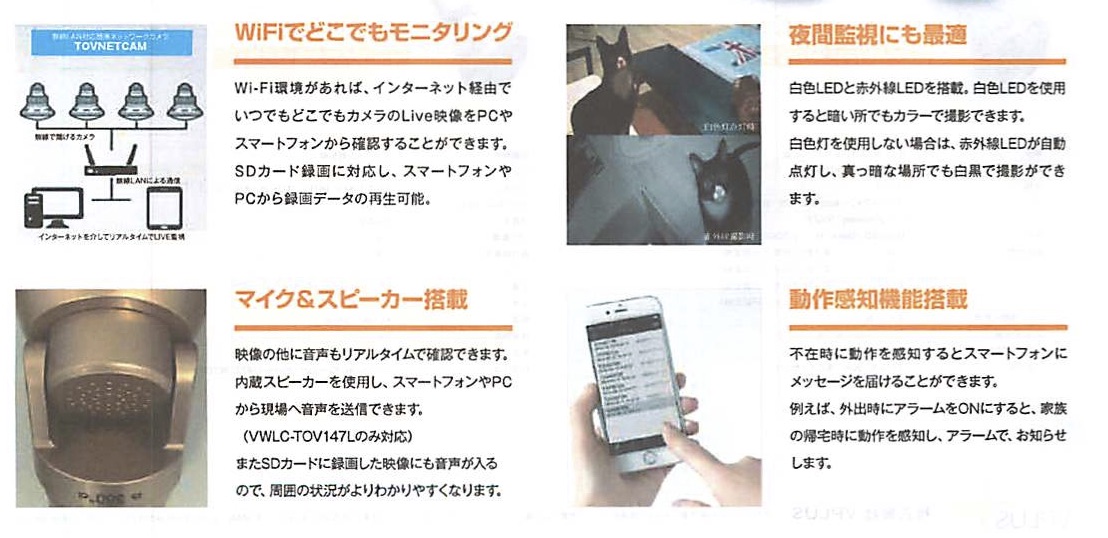 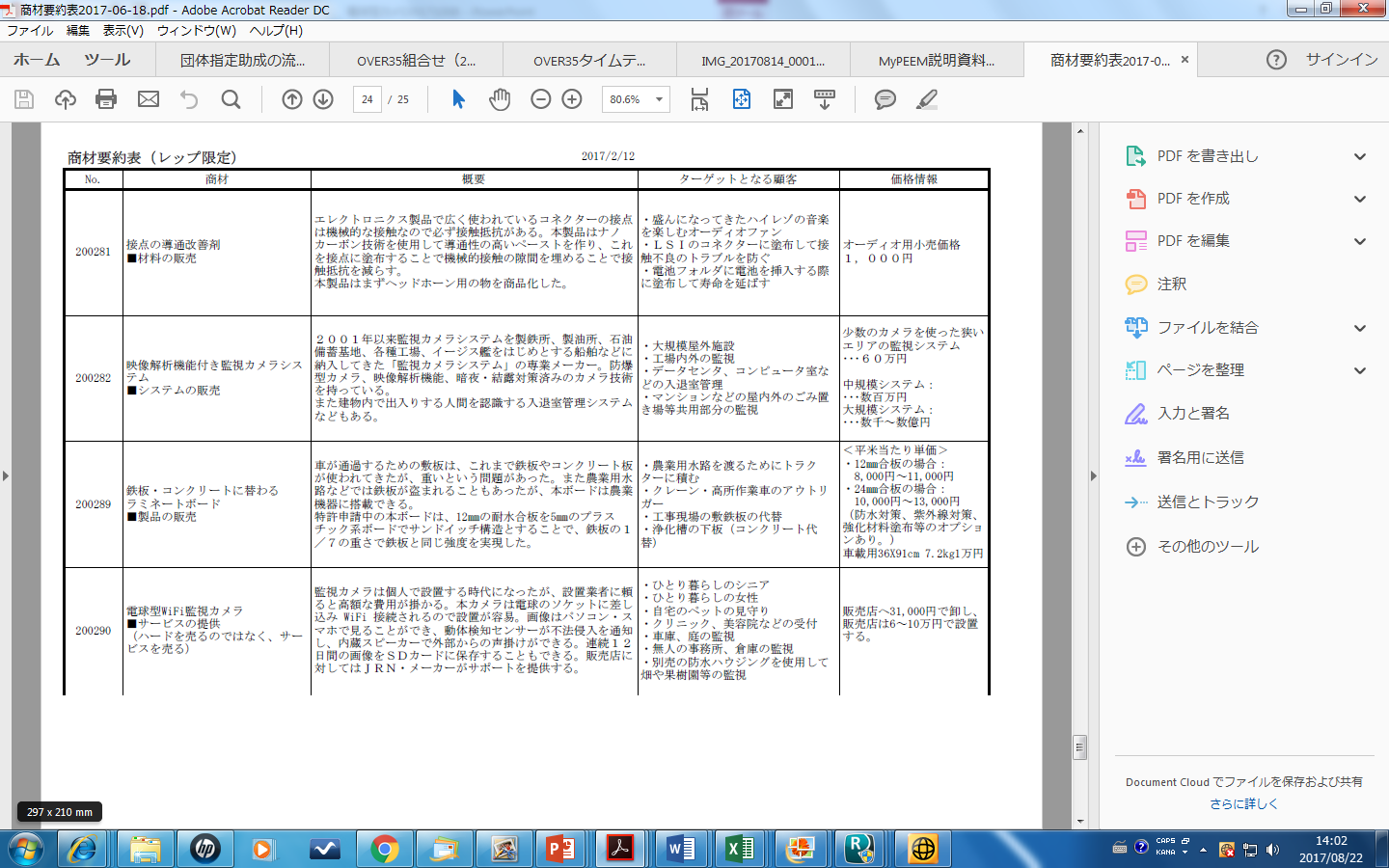 既存のＥ１７ダウンライトに取付
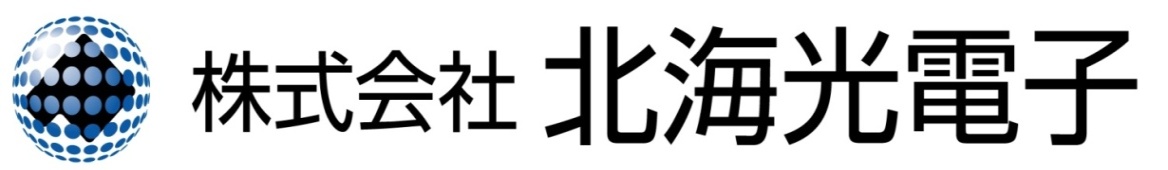 代表取締役　武藤正雄  Tel 011-737-9162  E-mail info@hpeem.com